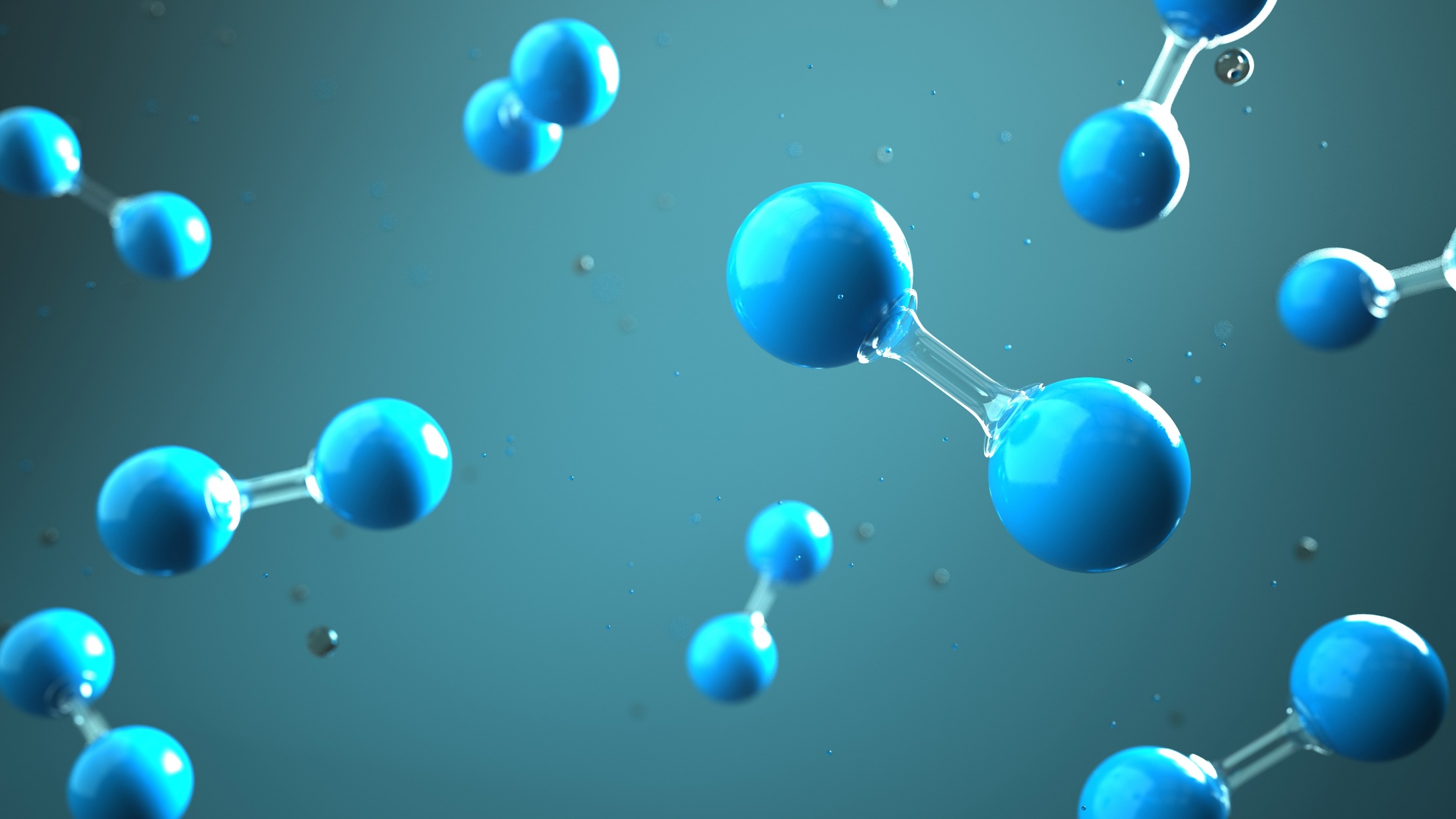 GHG Impact Assessment of Well-to-Use H2 and Other Decarbonization Pathways
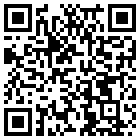 European Geosciences Union (EGU) 
May 2025



Dr. Sofia Esquivel Elizondo 
Low-Carbon Energy Scientist
Climate impacts of decarbonization pathways as compared to current fossil fuel use
Near-term (20-years)
Long-term (100-years)
+100%
+80%
Increase
in warming
+60%
+40%
Decarbonization pathway to fossil fuel ratio:
Cumulative radiative forcing of 
continuous emissions
CLIMATE IMPACT
+20%
SAME
0%
-20%
-40%
Decrease 
in warming
-60%
-80%
-100%
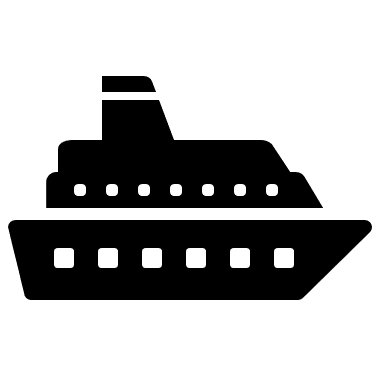 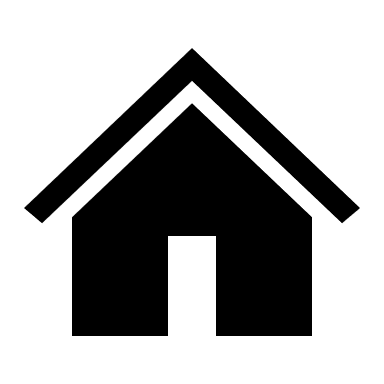 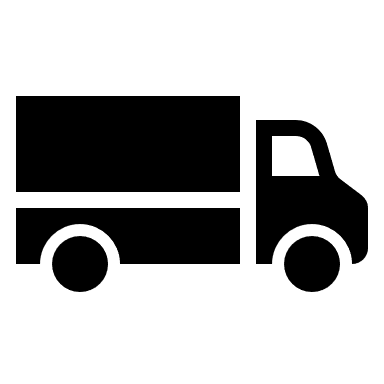 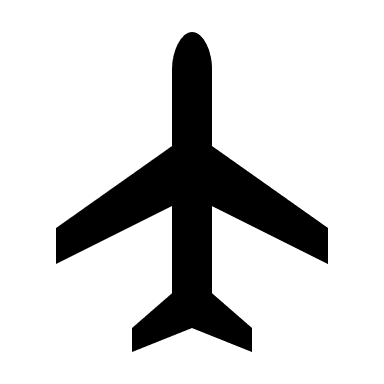 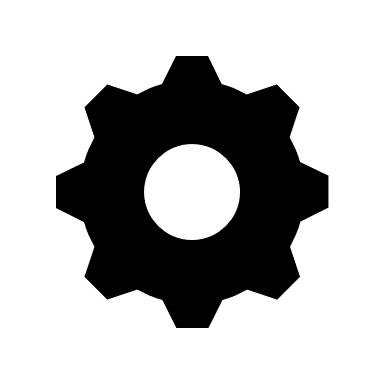 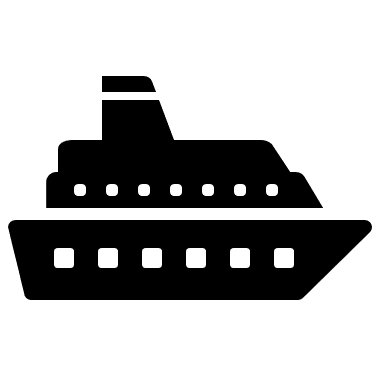 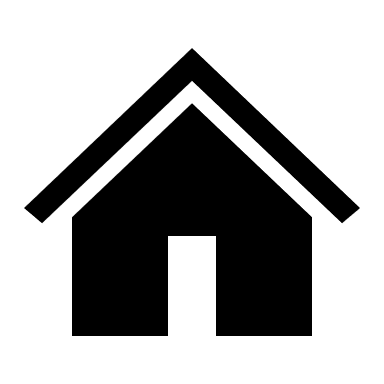 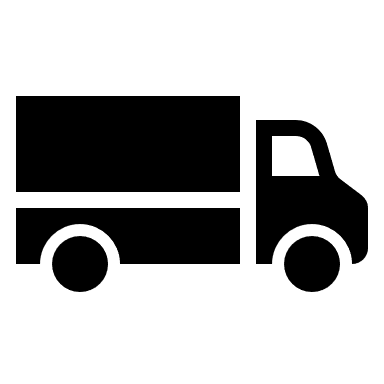 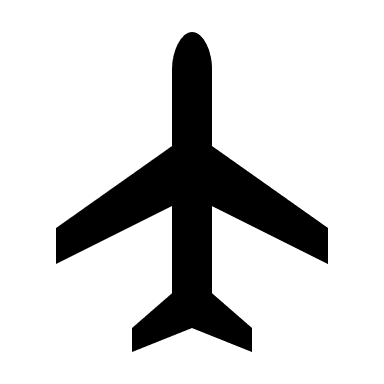 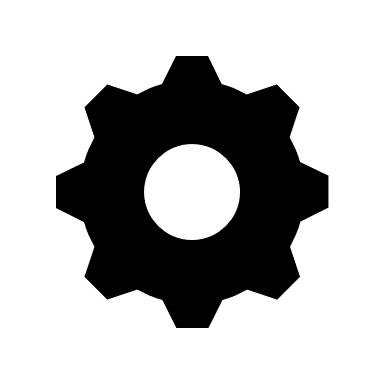 Home Heat
Truck
Ship
Aircraft
Steel
Home Heat
Truck
Ship
Aircraft
Steel
Source: Sartzetakis et al. in preparation
Climate impacts of decarbonization pathways as compared to current fossil fuel use
Near-term (20-years)
Long-term (100-years)
+100%
+80%
Increase
in warming
+60%
+40%
Decarbonization pathway to fossil fuel ratio:
Cumulative radiative forcing of 
continuous emissions
CLIMATE IMPACT
+20%
SAME
0%
-20%
-40%
Decrease 
in warming
-60%
-80%
-100%
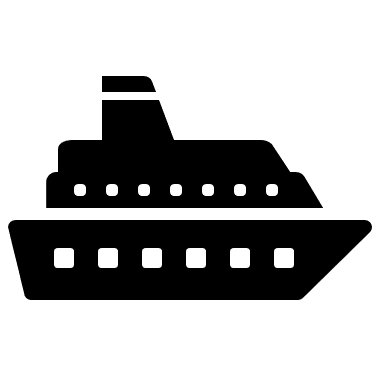 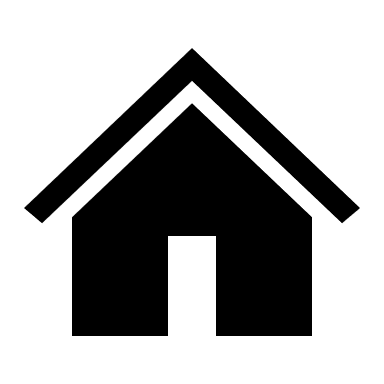 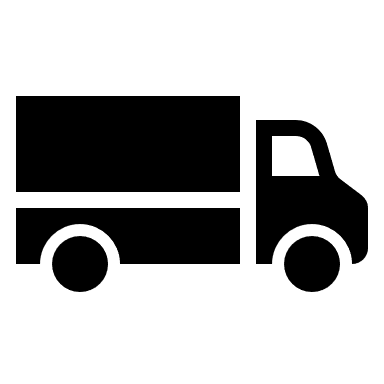 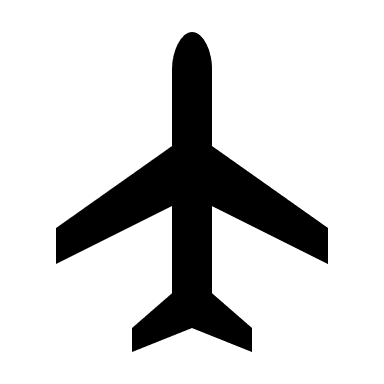 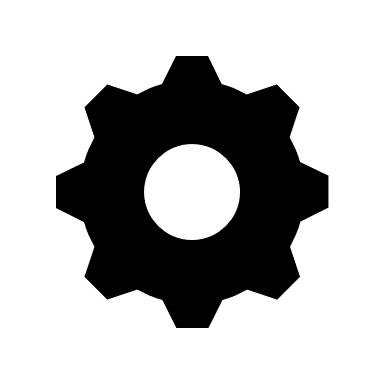 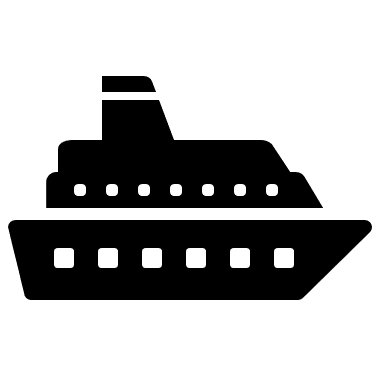 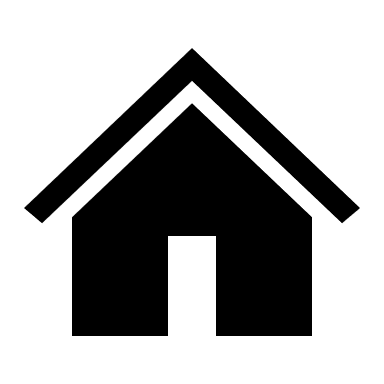 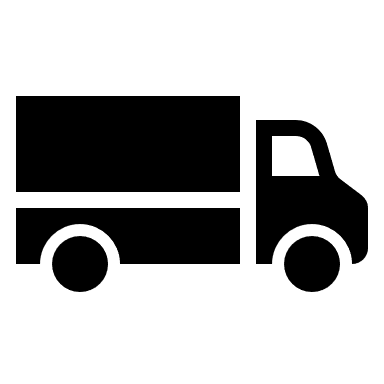 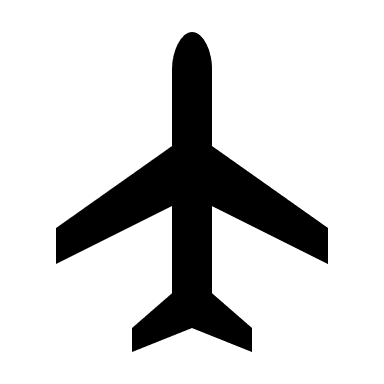 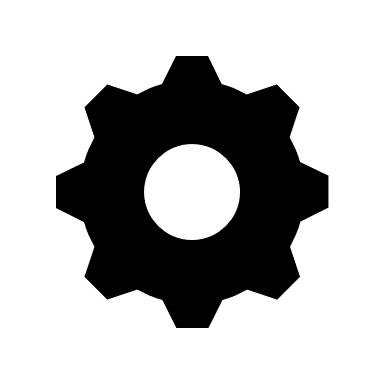 Home Heat
Truck
Ship
Aircraft
Steel
Home Heat
Truck
Ship
Aircraft
Steel
Decarbonization pathways
Renewable 
electricity-based H2
Grid
electricity-based H2
Fossil fuel + CCS-based H2 fuel
Fossil fuel + CCS H2-based fuel
Grid
electrification
Renewable
electrification
Renewable
H2-based fuel
Fossil fuel + CCS
Source: Sartzetakis et al. in preparation
Climate impacts of decarbonization pathways as compared to current fossil fuel use
High CH4 High H2



Low CH4 
Low H2
Near-term (20-years)
Long-term (100-years)
+100%
+80%
Worst-case emissions
Increase
in warming
+60%
+40%
Decarbonization pathway to fossil fuel ratio:
Cumulative radiative forcing of 
continuous emissions
CLIMATE IMPACT
+20%
SAME
0%
-20%
-40%
Decrease 
in warming
-60%
Best-case emissions
-80%
-100%
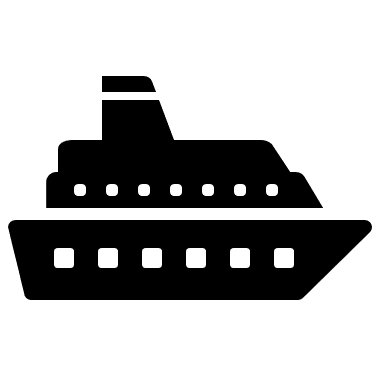 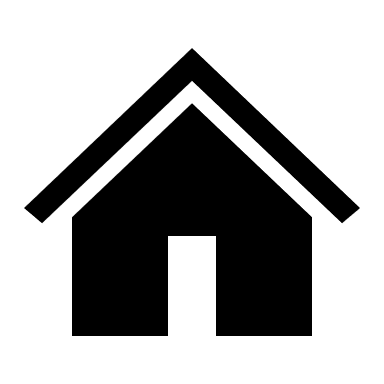 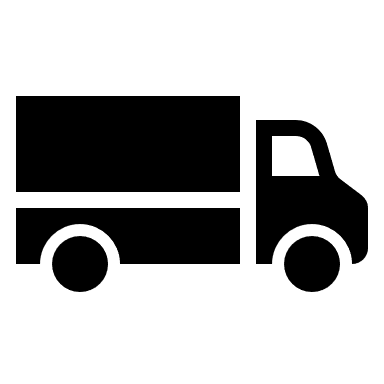 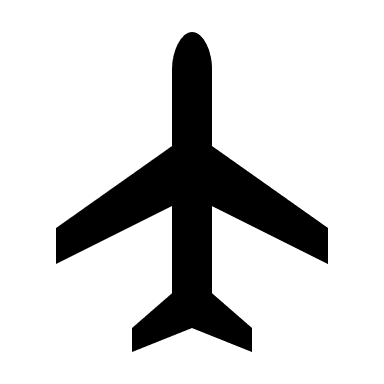 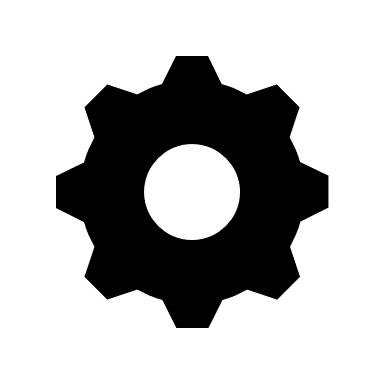 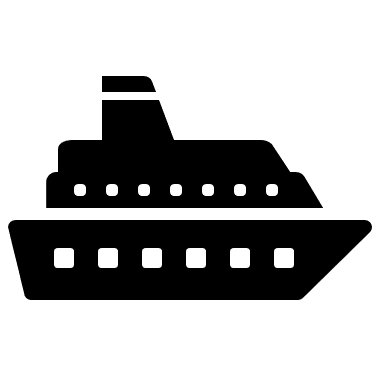 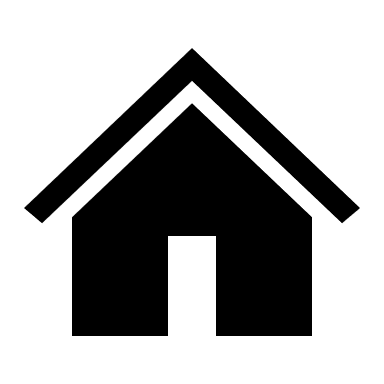 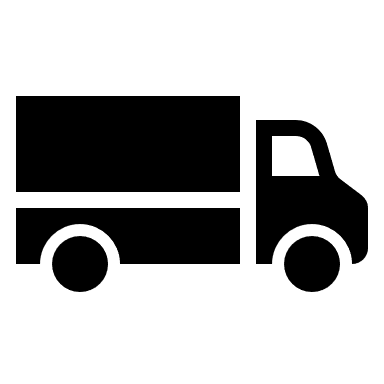 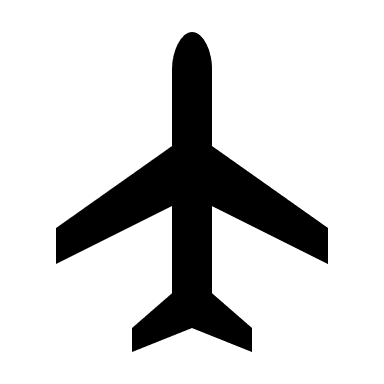 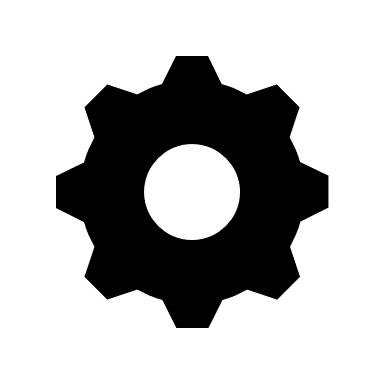 Home Heat
Truck
Ship
Aircraft
Steel
Home Heat
Truck
Ship
Aircraft
Steel
Decarbonization pathways
Renewable 
electricity-based H2
Grid
electricity-based H2
Fossil fuel + CCS-based H2 fuel
Fossil fuel + CCS H2-based fuel
Grid
electrification
Renewable
electrification
Renewable
H2-based fuel
Fossil fuel + CCS
Source: Sartzetakis et al. in preparation
Climate impacts of decarbonization pathways as compared to current fossil fuel use
Near-term (20-years)
Long-term (100-years)
+100%
+80%
Increase
in warming
+60%
+40%
Decarbonization pathway to fossil fuel ratio:
Cumulative radiative forcing of 
continuous emissions
CLIMATE IMPACT
+20%
SAME
0%
-20%
-40%
Decrease 
in warming
-60%
-80%
-100%
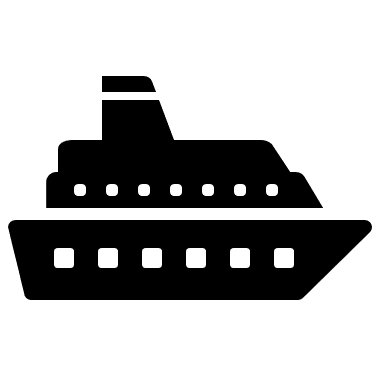 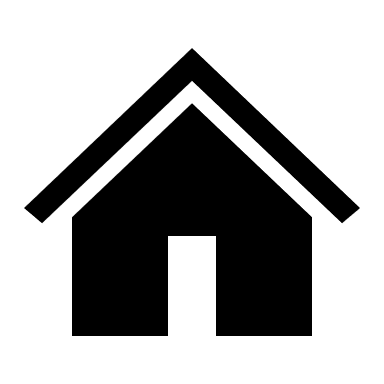 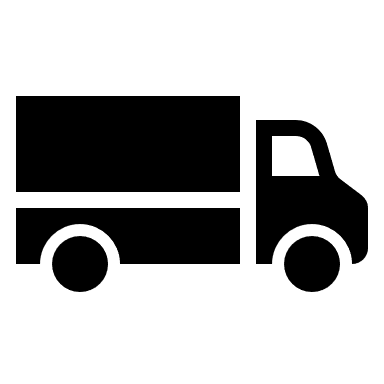 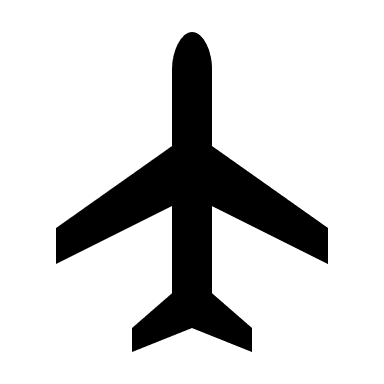 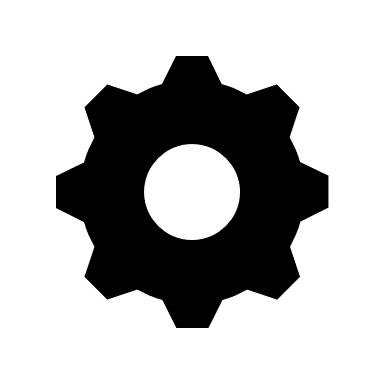 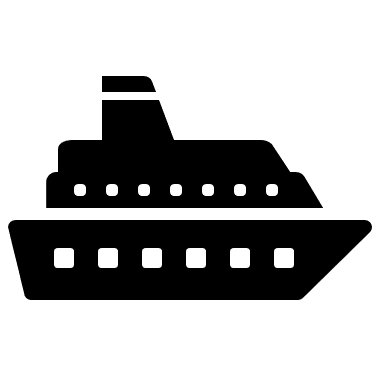 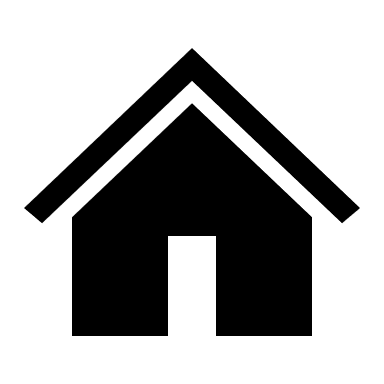 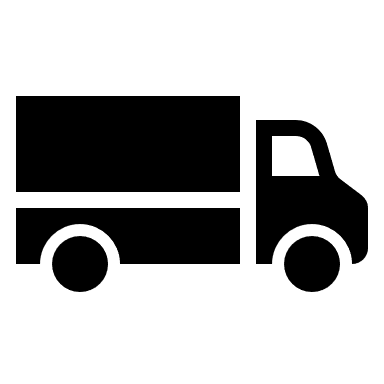 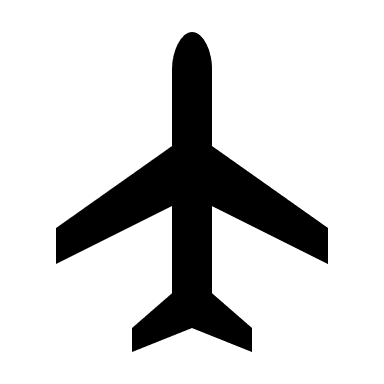 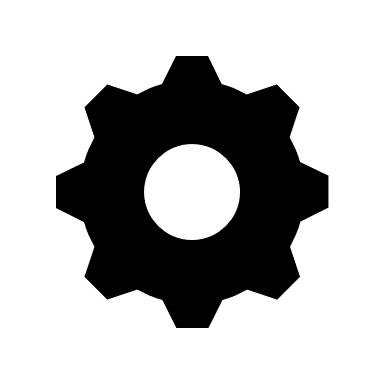 Home Heat
Truck
Ship
Aircraft
Steel
Home Heat
Truck
Ship
Aircraft
Steel
Decarbonization pathways
Renewable 
electricity-based H2
Grid
electricity-based H2
Fossil fuel + CCS-based H2 fuel
Fossil fuel + CCS H2-based fuel
Grid
electrification
Renewable
electrification
Renewable
H2-based fuel
Fossil fuel + CCS
Source: Sartzetakis et al. in preparation
Climate impacts of decarbonization pathways as compared to current fossil fuel use
Near-term (20-years)
Long-term (100-years)
+100%
+80%
Increase
in warming
+60%
+40%
Decarbonization pathway to fossil fuel ratio:
Cumulative radiative forcing of 
continuous emissions
CLIMATE IMPACT
+20%
SAME
0%
-20%
-40%
Decrease 
in warming
-60%
-80%
-100%
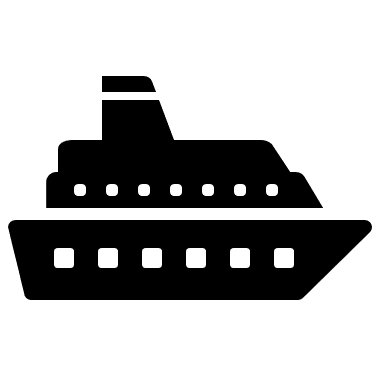 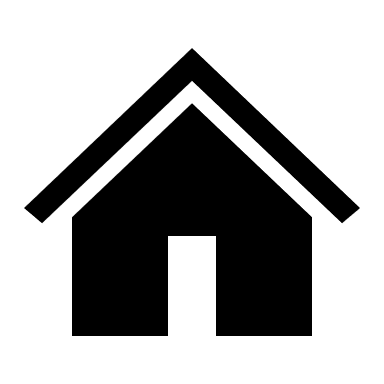 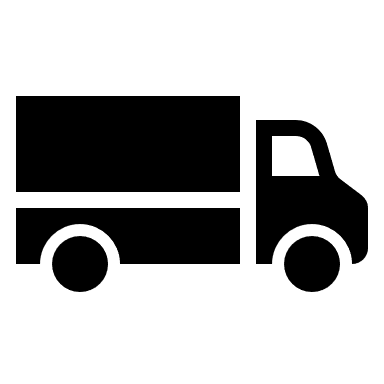 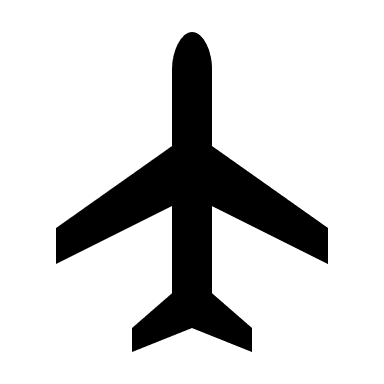 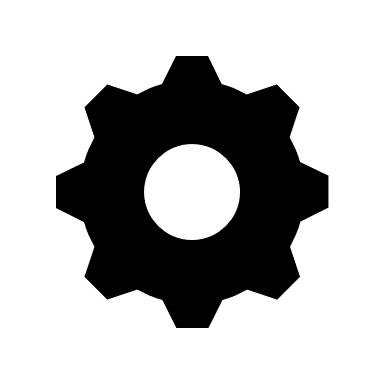 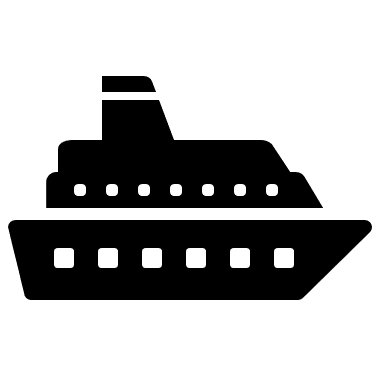 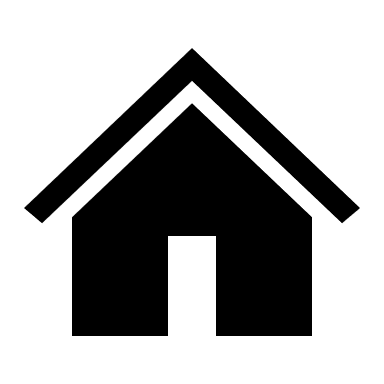 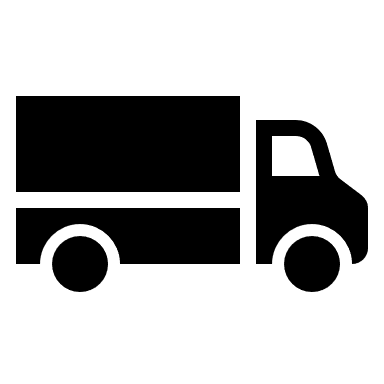 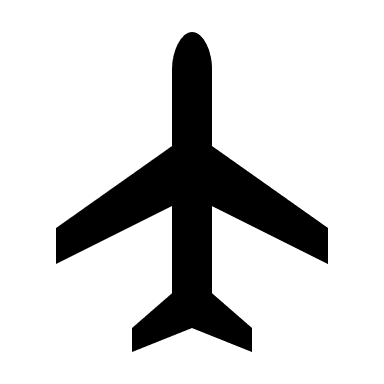 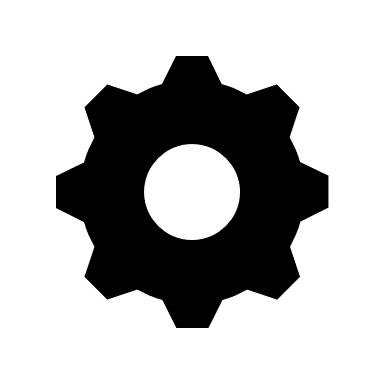 Home Heat
Truck
Ship
Aircraft
Steel
Home Heat
Truck
Ship
Aircraft
Steel
Decarbonization pathways
Renewable 
electricity-based H2
Grid
electricity-based H2
Fossil fuel + CCS-based H2 fuel
Fossil fuel + CCS H2-based fuel
Grid
electrification
Renewable
electrification
Renewable
H2-based fuel
Fossil fuel + CCS
Source: Sartzetakis et al. in preparation
Climate impacts of decarbonization pathways as compared to current fossil fuel use
Near-term (20-years)
Long-term (100-years)
+100%
+80%
Increase
in warming
+60%
+40%
Decarbonization pathway to fossil fuel ratio:
Cumulative radiative forcing of 
continuous emissions
CLIMATE IMPACT
+20%
SAME
0%
-20%
-40%
Decrease 
in warming
-60%
-80%
-100%
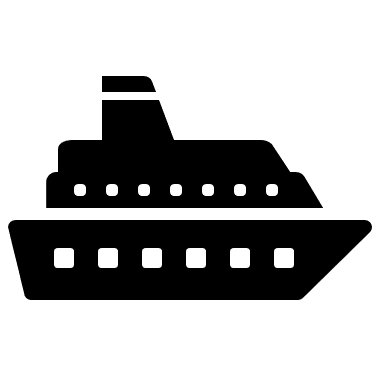 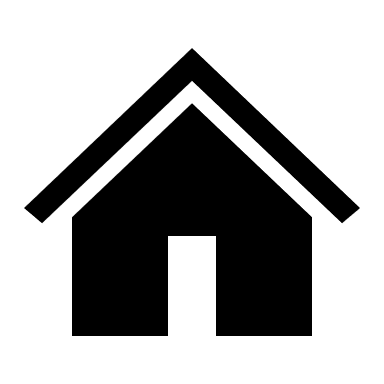 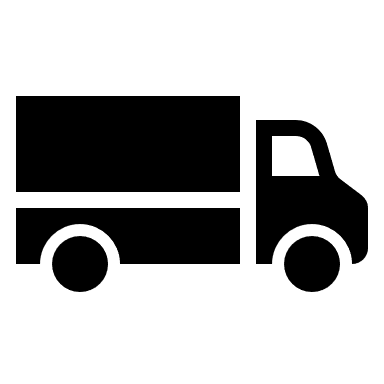 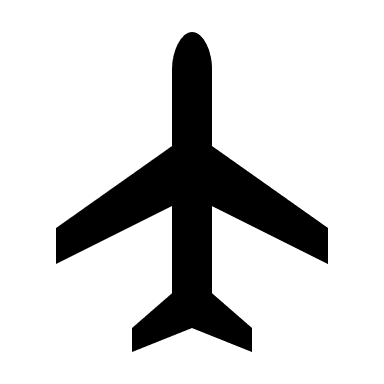 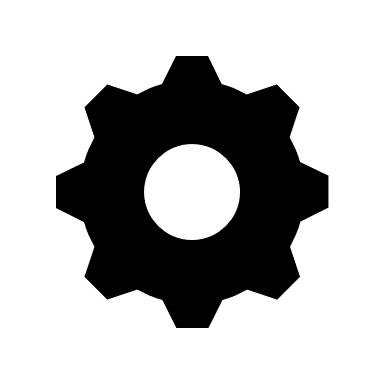 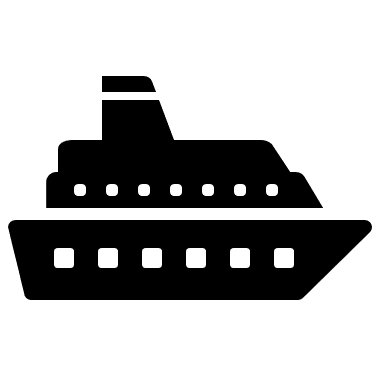 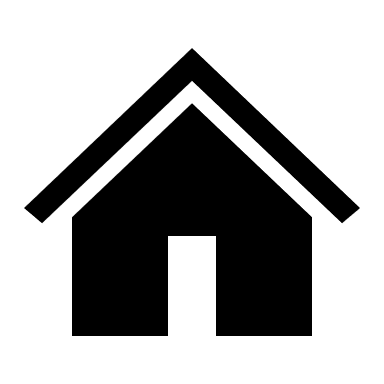 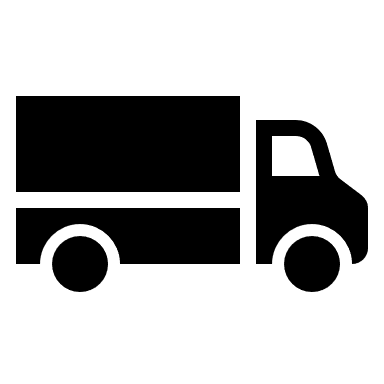 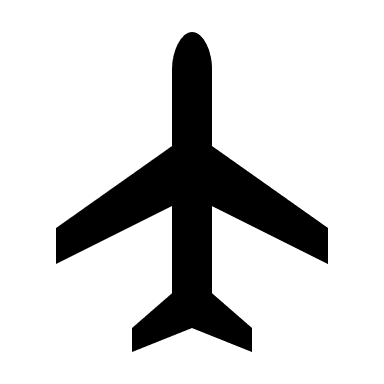 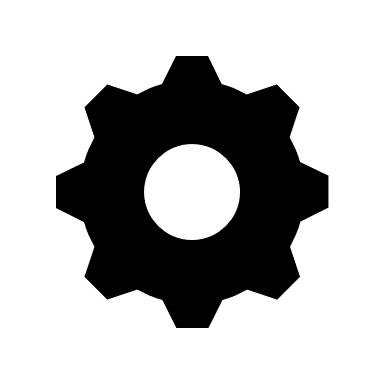 Home Heat
Truck
Ship
Aircraft
Steel
Home Heat
Truck
Ship
Aircraft
Steel
Renewable 
electricity-based H2
Grid
electricity-based H2
Fossil fuel + CCS-based H2 fuel
Fossil fuel + CCS H2-based fuel
Grid
electrification
Renewable
electrification
Renewable
H2-based fuel
Fossil fuel + CCS
Source: Sartzetakis et al. in preparation
Climate impact increase per 1% of methane emitted for fossil fuel + CCS-based pathways
Near-term (20-years)
Long-term (100-years)
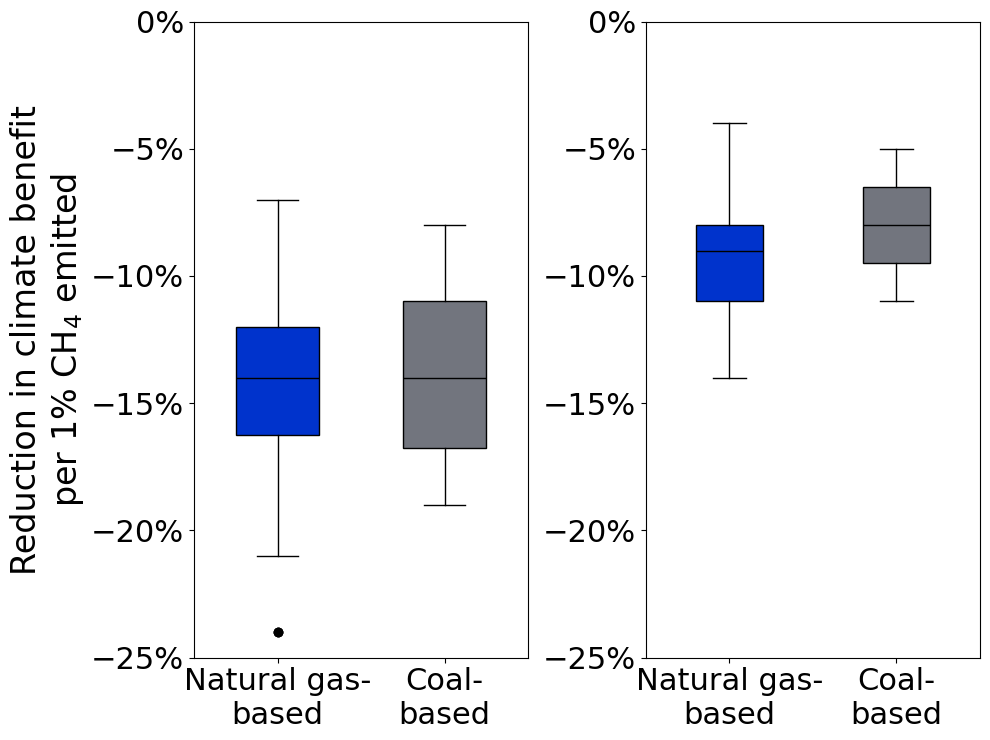 In the near term, there is an average 15% increase in climate impacts for every 1% of methane emitted (7 – 24%). 

In the long term, there is an average 9% increase in climate impacts for every 1% of methane emitted (4 – 14%).
Reduction in climate benefit per 1% CH4 emitted:Constant emissions
Source: Sartzetakis et al. in preparation
Climate impact increase per 1% of hydrogen emitted for H2-based pathways
Near-term (20-years)
Long-term (100-years)
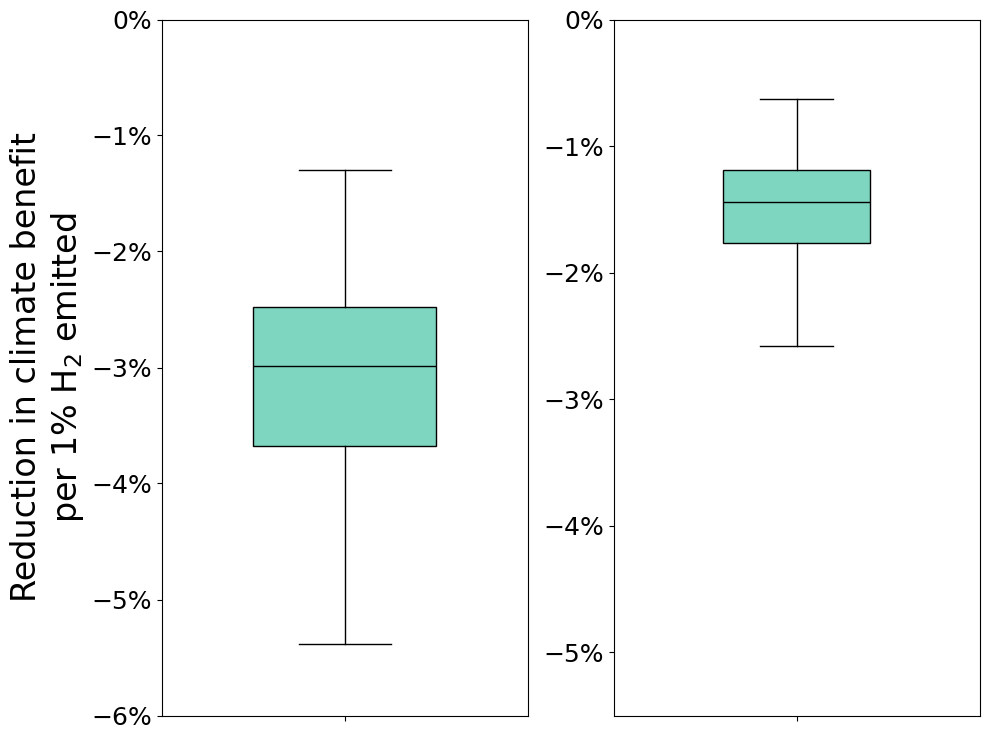 In the near term, there is an average 3% increase in climate impacts for every 1% of hydrogen emitted (1.3 – 5.4%). 

In the long term, there is an average 1.5% increase in climate impacts for every 1% of hydrogen emitted (0.6 – 2.6%).
Reduction in climate benefit per 1% H2 emitted:Constant emissions
Source: Sartzetakis et al. in preparation
Climate benefit of renewable pathways per unit of renewable electricity consumed
Near-term (20-years)
Long-term (100-years)
1400
1200
1000
800
gCO2e avoided / kWh
600
400
200
0
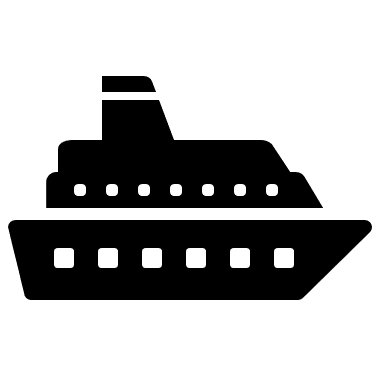 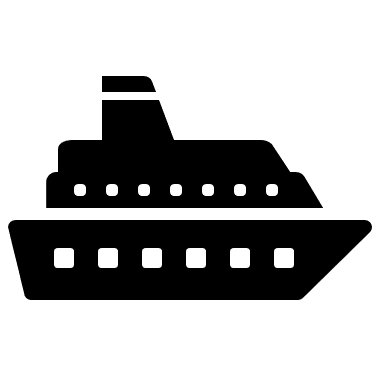 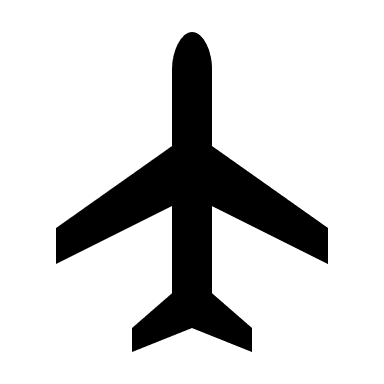 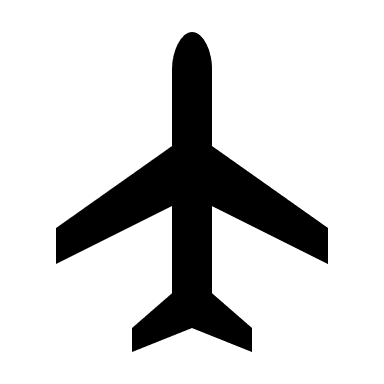 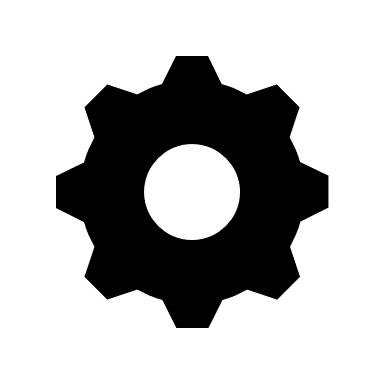 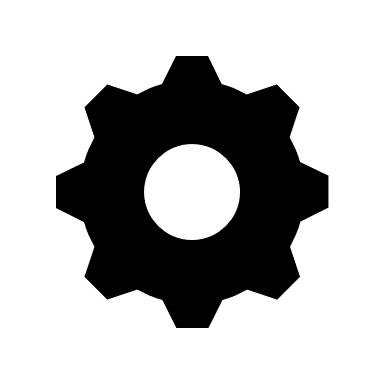 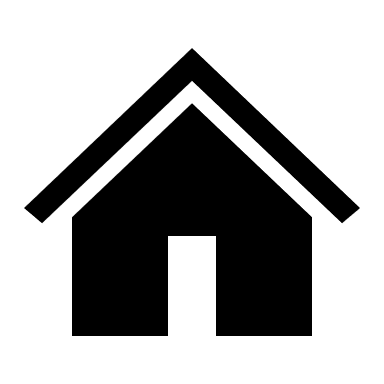 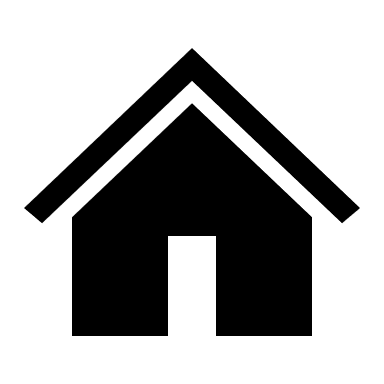 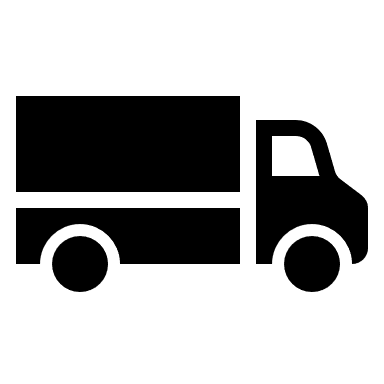 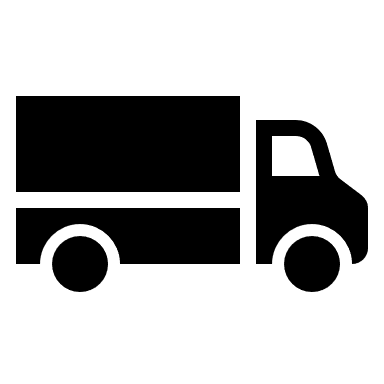 Ship
Ship
Aircraft
Aircraft
Steel
Steel
Home Heat
Home Heat
Truck
Truck
Renewable
electricity-based H2 —OFFSITE
Hydrogen emissions scenario
Renewable
electricity-based H2 —ONSITE
Renewable
electrification
Renewable
H2-based fuel
High
Source: Sartzetakis et al. in preparation
Climate benefit of renewable pathways per unit of renewable electricity consumed
Near-term (20-years)
Long-term (100-years)
1400
1200
1000
800
gCO2e avoided / kWh
600
400
200
0
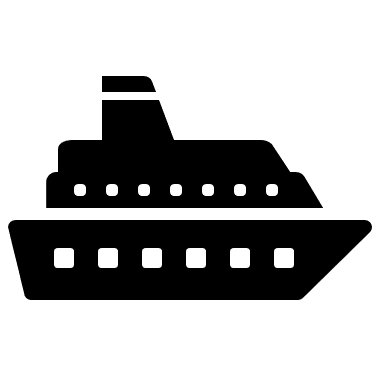 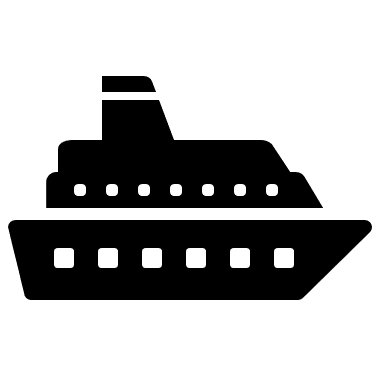 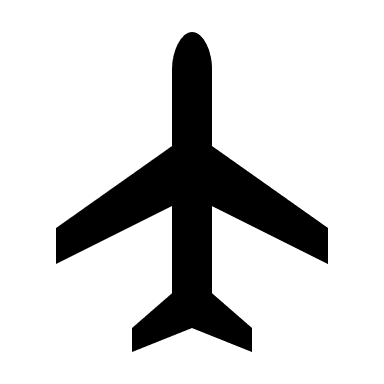 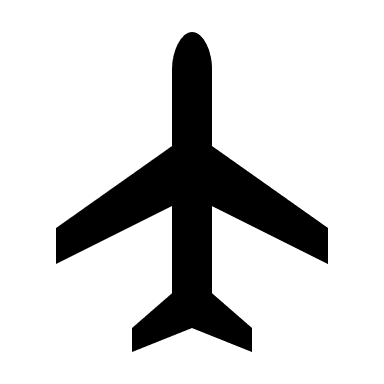 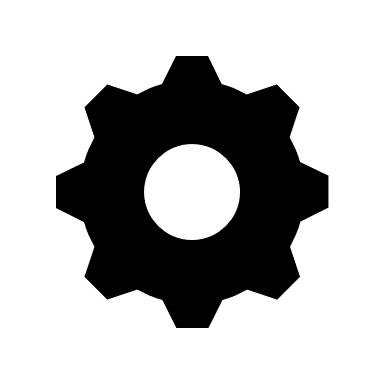 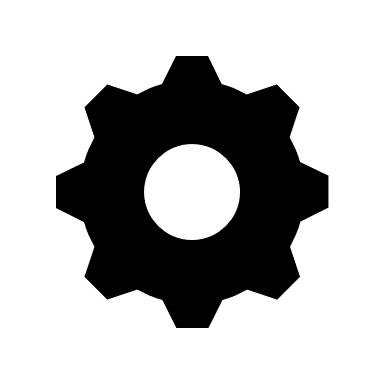 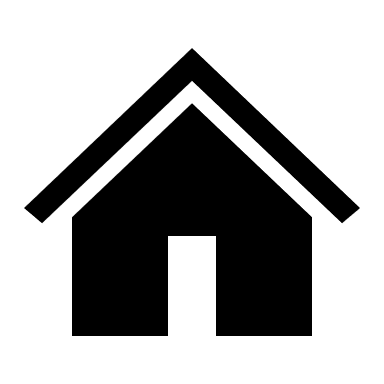 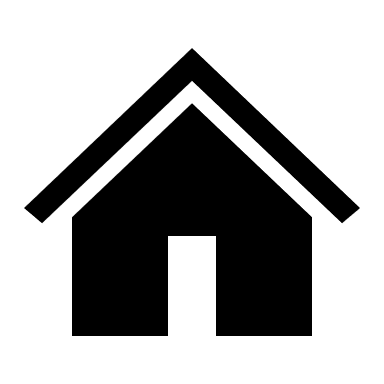 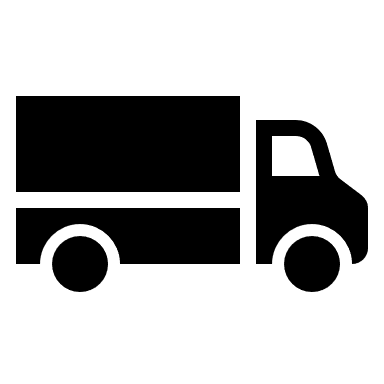 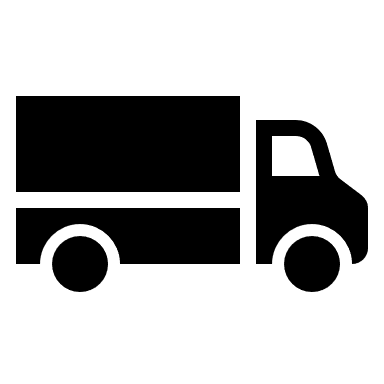 Ship
Ship
Aircraft
Aircraft
Steel
Steel
Home Heat
Home Heat
Truck
Truck
Renewable
electricity-based H2 —OFFSITE
Hydrogen emissions scenario
Renewable
electricity-based H2 —ONSITE
Renewable
electrification
Renewable
H2-based fuel
High
Medium
Low
Source: Sartzetakis et al. in preparation
Climate benefit of renewable pathways per unit of renewable electricity consumed
Near-term (20-years)
Long-term (100-years)
1400
1200
1000
2 – 15x
2 – 11x
800
gCO2e avoided / kWh
600
400
200
0
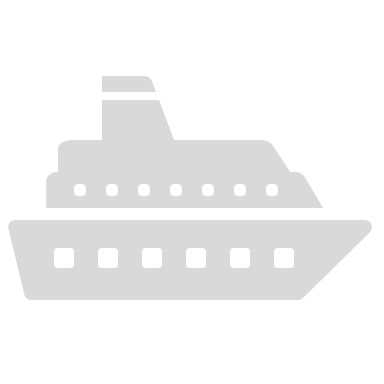 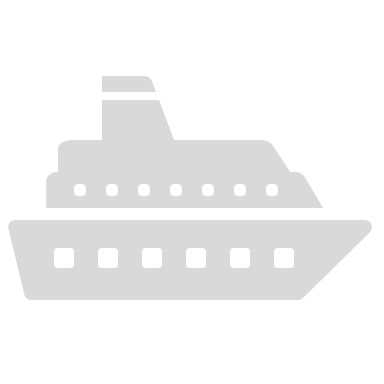 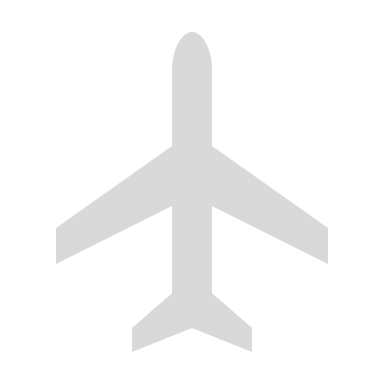 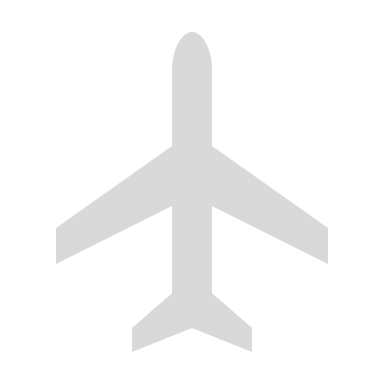 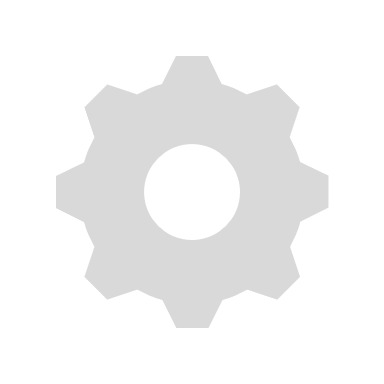 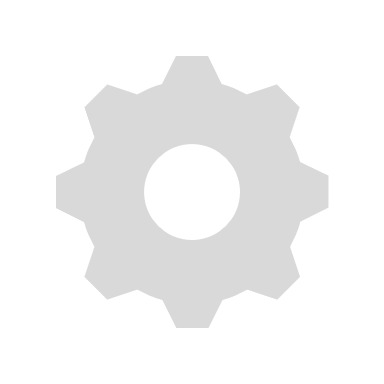 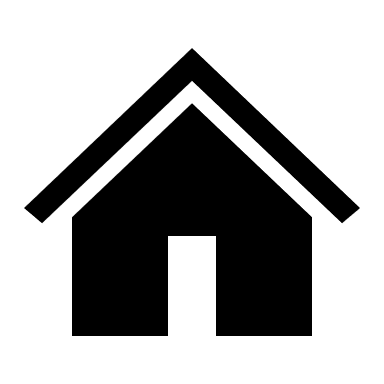 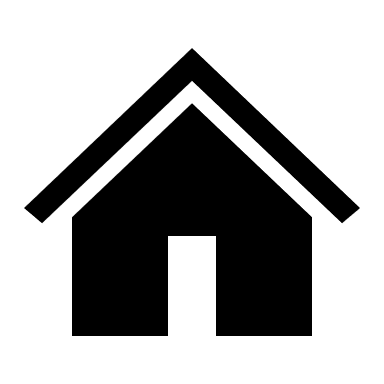 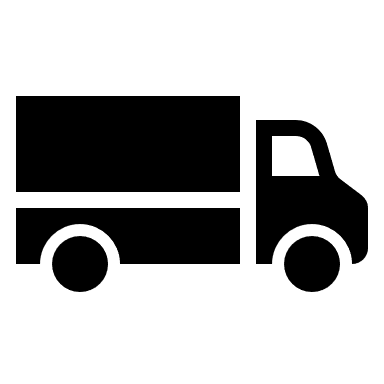 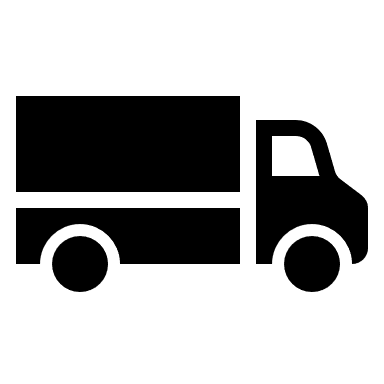 Ship
Ship
Aircraft
Aircraft
Steel
Steel
Home Heat
Home Heat
Truck
Truck
Renewable
electricity-based H2 —OFFSITE
Hydrogen emissions scenario
Renewable
electricity-based H2 —ONSITE
Renewable
electrification
Renewable
H2-based fuel
High
Medium
Low
Source: Sartzetakis et al. in preparation
Climate benefit of renewable pathways per unit of renewable electricity consumed
Near-term (20-years)
Long-term (100-years)
1400
1200
1000
800
gCO2e avoided / kWh
600
400
200
0
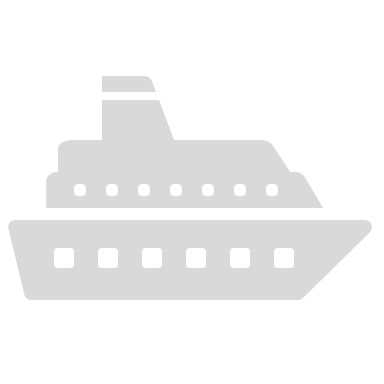 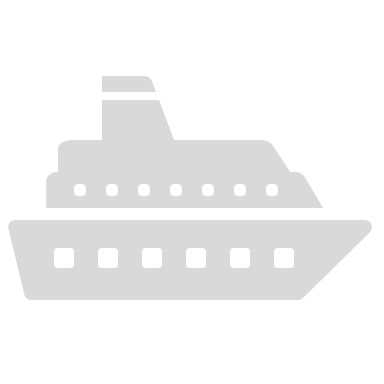 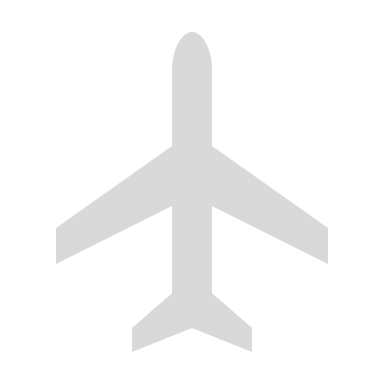 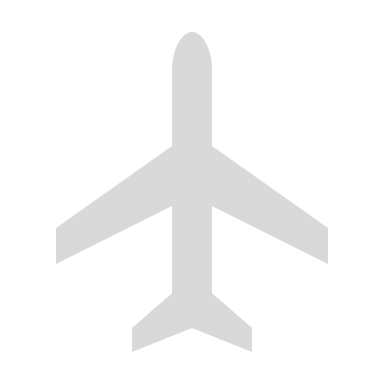 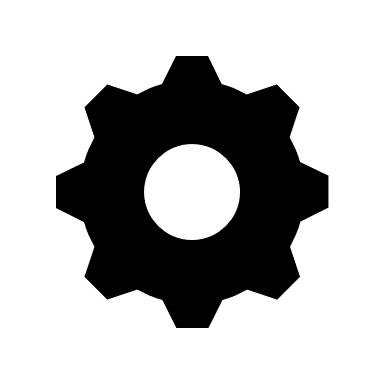 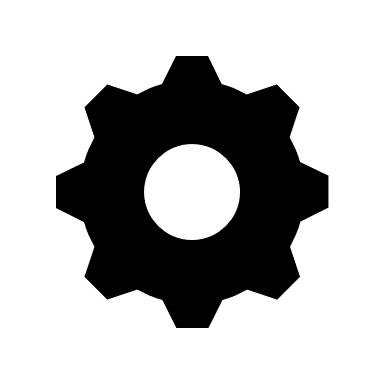 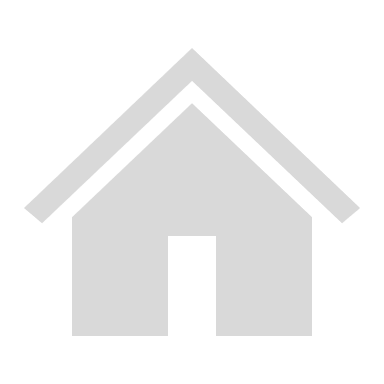 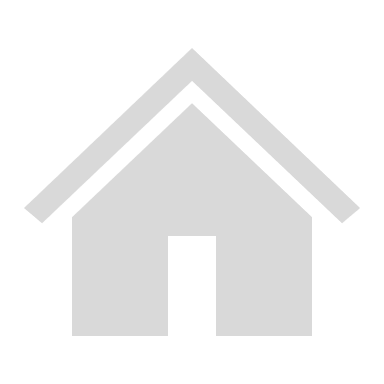 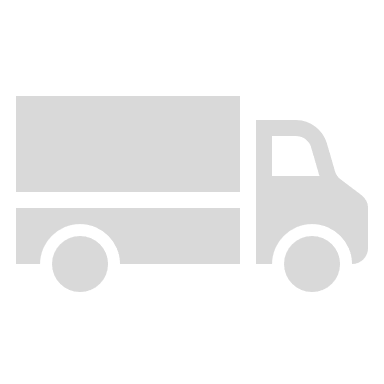 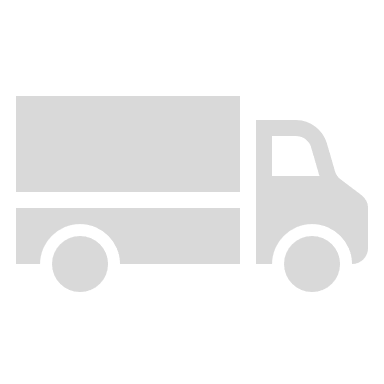 Ship
Ship
Aircraft
Aircraft
Steel
Steel
Home Heat
Home Heat
Truck
Truck
Renewable
electricity-based H2 —OFFSITE
Hydrogen emissions scenario
Renewable
electricity-based H2 —ONSITE
Renewable
electrification
Renewable
H2-based fuel
High
Medium
Low
Source: Sartzetakis et al. in preparation
Takeaways
For any use case, hydrogen deployment should be considered in comparison to other decarbonization alternatives in terms of climate benefit, energy efficiency, and feasibility (e.g., required energy density of shipping fuel, CO2 transport and storage availability, etc.). 

Hydrogen and methane emissions considerably reduce the intended climate benefits of a decarbonization pathway, especially in the near term.

Renewable electricity-based pathways (renewable-based direct electrification, ‘green H2’, ‘e’-fuels) offer the greatest climate benefits, with direct electrification being the best option for maximizing both emissions reductions and energy efficiency.
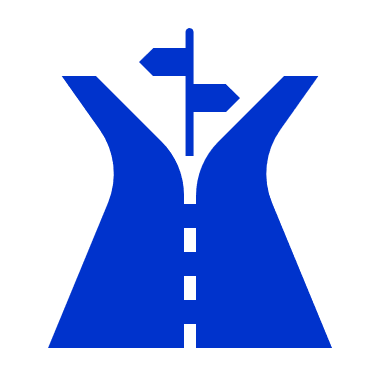 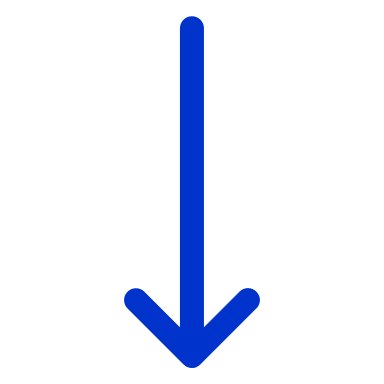 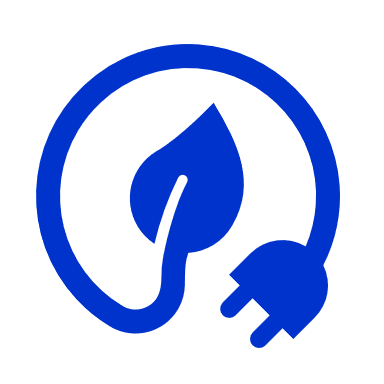 Thank you!
Dr. Sofia Esquivel Elizondo
Low-Carbon Energy Scientist
sesquivelelizondo@edf.org
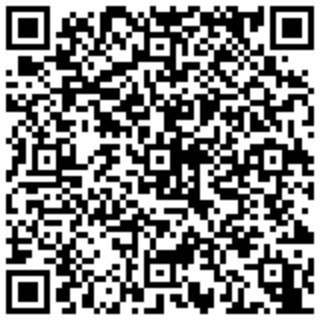 Study Overview
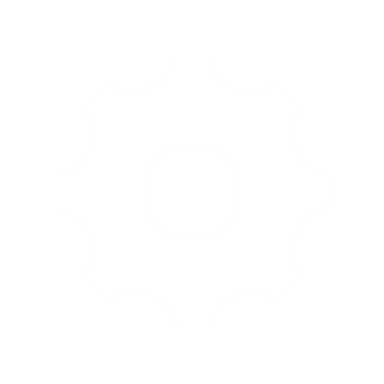 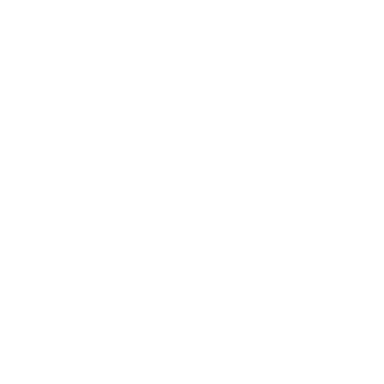 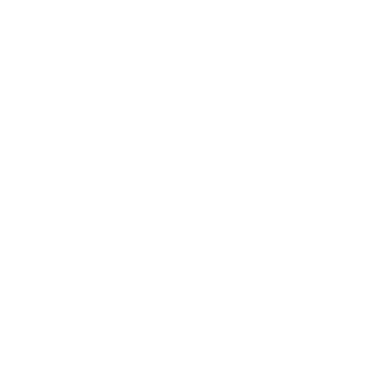 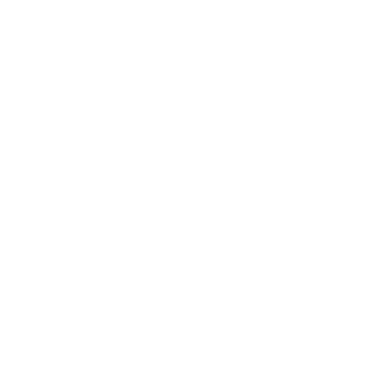 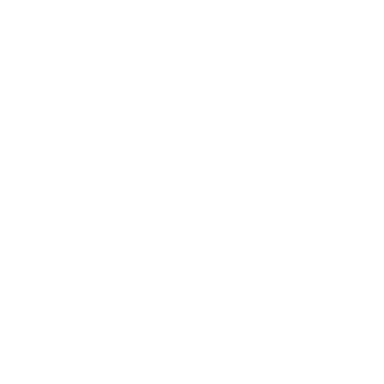 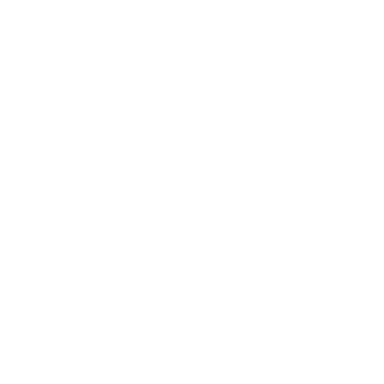 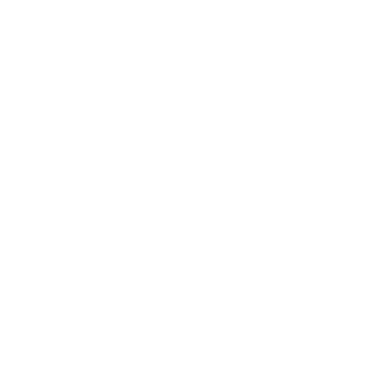 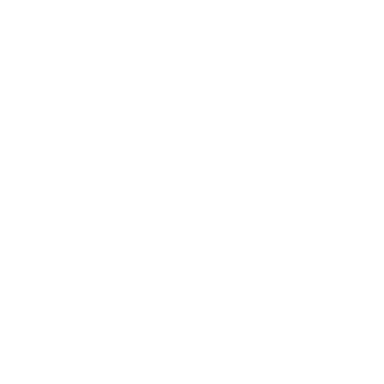 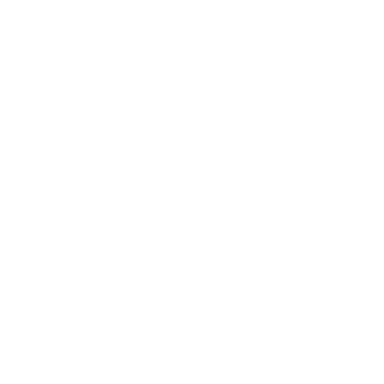 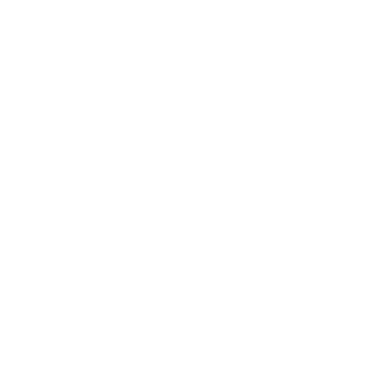 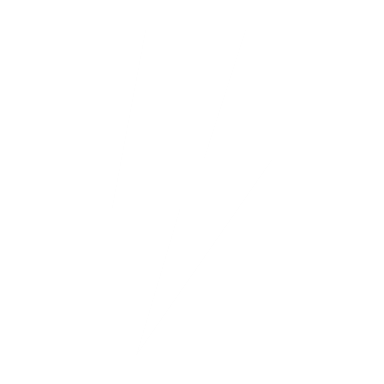 H2
GREEN H2
H2
CH4
CO2
CO2
CH4
BLUE H2
SWITCH TO
CO2
FOSSIL FUEL APPLICATION
ELECTRIFICATION
H2
CO2
E-FUEL
CH4
CO2
BLUE FUEL
CH4
CO2
CARBON CAPTURE